TroisièmePatrons et volumes
M. FELT
1
Patrons et volumes
Objectifs:
Patron.
Calcul de distance.
Optimisation.
2
Activité:
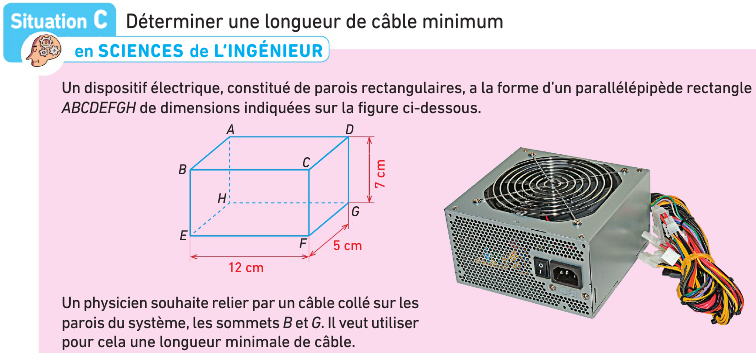 3
Patrons:
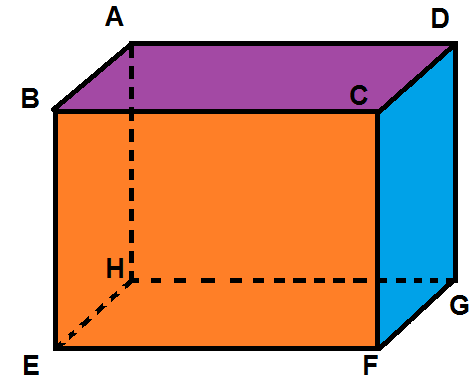 7 cm
5 cm
12 cm
Patrons:
Patrons:
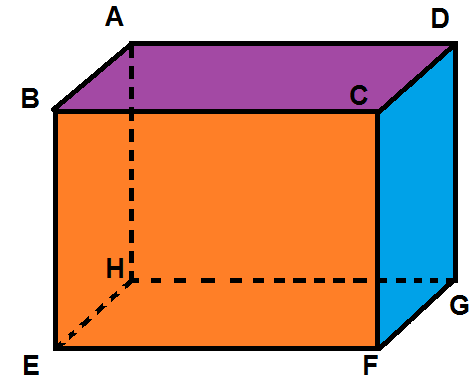 A
D
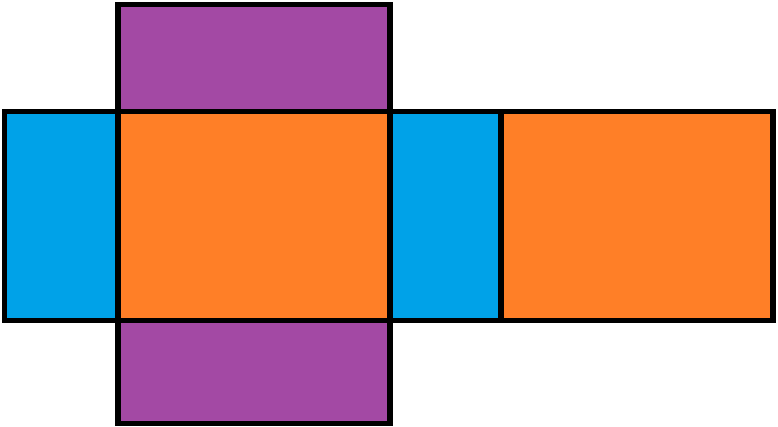 C
D
B
G
E
F
6
G
H
Patrons:
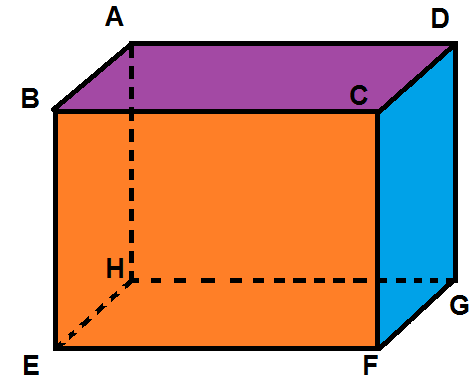 E
B
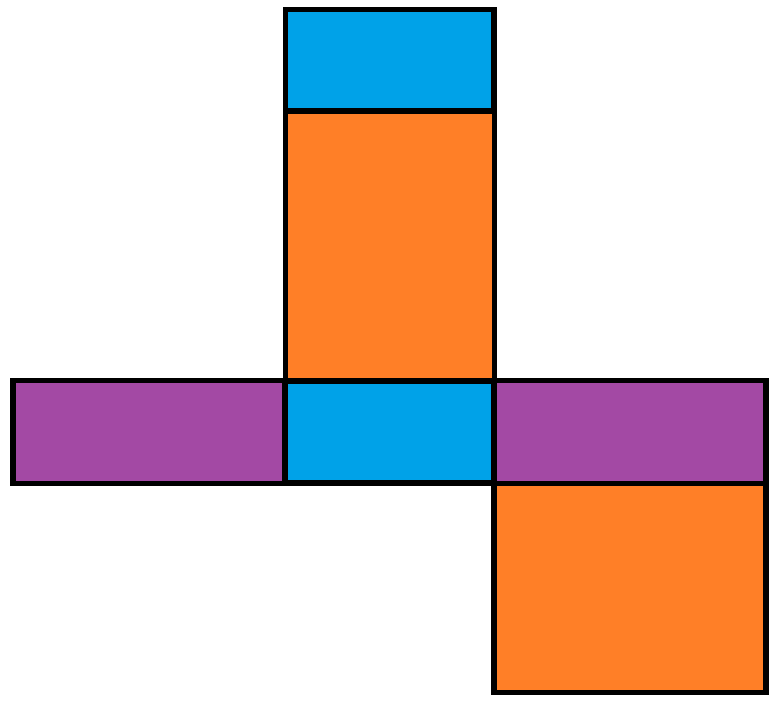 A
H
H
A
G
D
C
E
B
F
B
C
7
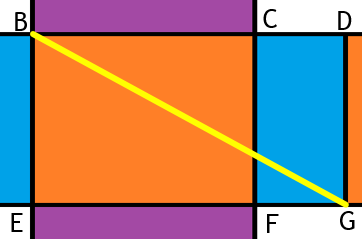 1ER cas:
C
B
D
G
E
F
8
2ème et 3ème cas:
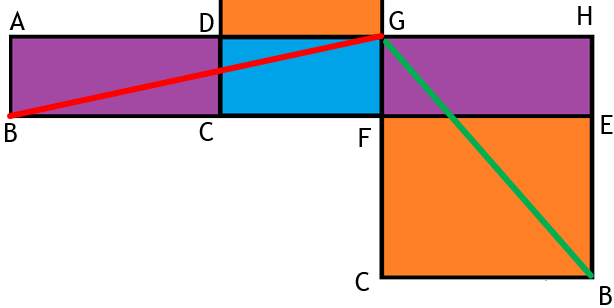 Les verres
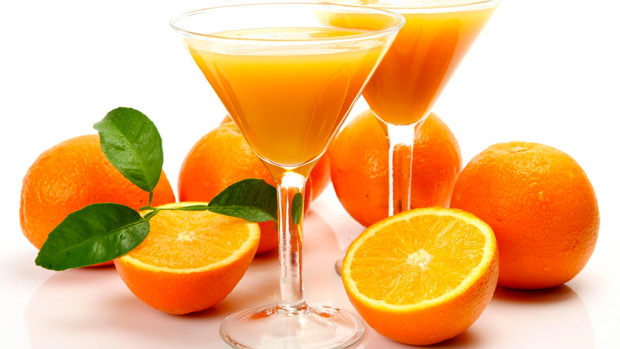 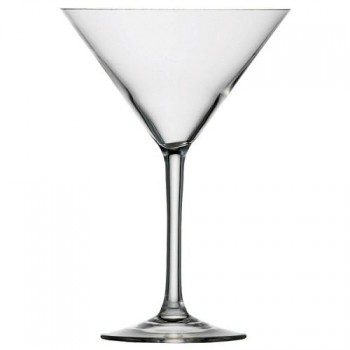 10
Le verre à moitié plein…
Quelle est la proportion entre le verre plein, et le verre « à moitié plein » ?
11